An Introduction to Bioconductor
Bethany Wolf
Statistical Computing I
April 9, 2014
Overview
Background on Bioconductor project

Installation and Packages in Bioconductor

An example: working with microarray meta-data
Bioconductor
Biological experiments continually generate more data and larger datasets

Analysis of large datasets is nearly impossible without statistics and bioinformatics

Research groups often re-write the same software with slightly different purposes

Bioconductor includes a set of open-source/open-development tools that are employable in a broad number of biomedical research areas
Bioconductor Project
The Bioconductor project started in 2001
Goal: make it easier to conduct reproducible consistent analysis of data from new high-throughput biological technologies

Core maintainers of the Bioconductor website located at Fred Hutchinson Cancer Research Center

Updated version released biannually coinciding with the release of R

Like R, there are contributed software packages
Goals of the Bioconductor Project
Provide access to statistical and graphical tools for analysis of high-dimensional biological data
micro-array analysis
analysis of high-throughput

Include comprehensive documentation describing and providing examples for packages
Website provides sample workflows for different types of analysis
Packages have associated vignettes that provide examples of how to use functions

Have additional tools to work with publically available databases and other meta-data
Biological Question
Experimental Design
Experiment (e.g. Microarray)
Image analysis
Pre-processing
Experimental Design
Analysis
Normalization
…..
Estimation
Prediction
Clustering
Testing
Biological verification
 and interpretation
Bioconductor website
Lets take a look at the website...

		http://bioconductor.org/
Installing Bioconductor
All packages available in Bioconductor are run using R 

Bioconductor must be installed within the R environment prior to installing and using Bioconductor packages
	> source("http://bioconductor.org/biocLite.R")
	> biocLite()
Bioconductor Packages
749 packages total (for now… there were 610 this time last year)
Biobase is the base package installed when you install Bioconductor
It includes several key packages (e.g. affy and limma) as well as several sample datasets
	> biocLite(“Biobase”)
	> library(Biobase)
Basic Classes of Packages
General infrastructure
Biobase, DynDoc, reposTools, rhdf5, ruuid, tkWidgets, widgetTools
Annotation
annotate, AnnBuilder  data packages
Graphics
geneplotter, hexbin
Pre-processing (affy and 2-channel arrays)
affy, affycomp, affydata, makecdfenv, limma, marrayClasses, marrayInpout, marrayNorm, marrayPlots, marrayTools, vsn
Differential gene expression
edd, genefilter, limma, multtest, ROC, siggenes
Graphs and Networks
graph, RBGL, Rgraphviz
Flow Cytometry
prada, flowCore, flowViz, flowUtils
Protein Interactions
ppiData, ppiStats, ScISI, Rintact
An so on…
Help Files for Bioconductor Packages
Like R, there are help files available for Bioconductor packages. 

They can be accessed in several ways.
	> help(Biobase)
	> library(help=”Biobase”)
	> browseVignettes(package=”Biobase”)

	OR Use the Vignettes pull down menu in R

Note vignettes often contains more information than a traditional R help page.
Package Nuances
Similar to R packages and are loaded into and used in R
However, Bioconductor makes more use of the S4 class system from R
R packages typically use the S3 class system. The difference. . .
S4 more formal and rigorous (makes it somewhat more complicated than R)
If you really want to know more about the S4 class system you can check out
	http://cran.r-project.org/doc/contrib/Genolini-S4tutorialV0-5en.pdf
Example Use: Microarray Experiments
Microarrays are collections of microscopic DNA spots attached to solid surface
Spots contain probes, i.e. short segments of DNA gene sections
Probes hybridize with cDNA or cRNA in sample (targets)
Fluorescent probes used to quantify relative abundance of targets
Can be used to measure expression level, change in expression, SNPs,...
Gene Detection
1-Channel array: hybridized cDNA from single sample to array and measure intensity
label sample with a single fluorophore
compare relative intensity to a reference sample done on a separate chip

2-Channel arrays: hybridized cDNA for two samples (e.g. diseased vs. healthy tissue)
label each with one of two different fluorophores
mix two samples and apply to single microarray
look at fluorescence at 2 wavelengths corresponding to each fluorophore
measure ratio of intensity for each fluorophore
Microarray Analysis
Microarrays are large datasets that often have poor precision

Statistical challenges…
Account for effect of background noise
Data normalization (remove non-biological variability)
Detecting/removing poor quality or low quality feature (flagging)
Multiple comparisons and clustering analysis (e.g. FDR, hierarchical clustering)
Network analysis (e.g. Gene Ontology)
Meta-Data
Meta-data are data about the data

Datasets in Bioconductor often have meta-data so you know something about the dataset

sample.ExpressionSet is an example of microarray meta-data provided in Biobase

It is of class ExpressionSet (example of an S4 class). This class includes data describing the lab, the experiment, and an abstract that are all accessible in R.
	> data(sample.ExpressionSet)
	> sample.ExpressionSet
Exploring sample.ExpressionSet
What information exists in the meta-data sample.ExpressionSet
Number of sample
Number of “features”
Protocol for data collection
Sample names
Annotation type
Difference from S3 class object
So how different is this from a S3 class object? Linear models fit using lm are S3 class objects for example.

	> x<-rnorm(100); y<-rnorm(100) 
	> fit<-lm(y~x)
	> class(fit)
	> names(fit)
	> fit$coefficients

What happens if we use some familiar R functions to look at sample.ExpressionSet?	

	> class(sample.ExpressionSet)
	> names(sample.ExpressionSet)
S4 Commands
There are sometimes slightly different commands and nuances to look at an S4 class object in R
Use “slotNames” rather than “names”

>slotNames(sample.ExpressionSet)

Also use “@” rather than “$” to look things within an S4 class object

>sample.ExpressionSet@experimentData
Accessing and Expression Set
Accessing data and parts of the data using the “@” symbol can be dangerous

R does not provide a mechanism for protecting data (i.e. we can overwrite our data by accident)

A better idea is to subset the parts of the data you want to handle
Exploring sample.ExpressionSet
Although slotNames tells us what attributes sample.ExpressionSet has,
we are interested in accessing the microarray data itself.

> abstract(sample.ExpressionSet)
[1] "An example object of expression set (ExpressionSet) class"

> varMetadata(sample.ExpressionSet) 
      labelDescription
sex        Female/Male
type      Case/Control
score    Testing Score
Exploring sample.ExpressionSet
Accessing the microarray data itself.

> #Names of the genes
> featureNames(sample.ExpressionSet) 
  [1] "AFFX-MurIL2_at"     "AFFX-MurIL10_at"            
  [3] "AFFX-MurIL4_at"     "AFFX-MurFAS_at" 
  …

> exprs(sample.ExpressionSet)[1:5,1:5]
                       A         B        C        D        E
AFFX-MurIL2_at  192.7420  85.75330 176.7570 135.5750 64.49390
AFFX-MurIL10_at  97.1370 126.19600  77.9216  93.3713 24.39860
AFFX-MurIL4_at   45.8192   8.83135  33.0632  28.7072  5.94492
AFFX-MurFAS_at   22.5445   3.60093  14.6883  12.3397 36.86630
AFFX-BioB-5_at   96.7875  30.43800  46.1271  70.9319 56.17440
Visualizing the Data
Let’s look at the distribution of gene expression values for all of the arrays.

> dim(sample.ExpressionSet)
Features  Samples 
     500       26

> plot(density(exprs(sample.ExpressionSet)[,1]), xlim=c(0,6000), ylim=c(0, 0.006), main="Sample densities")
Visualizing the Data
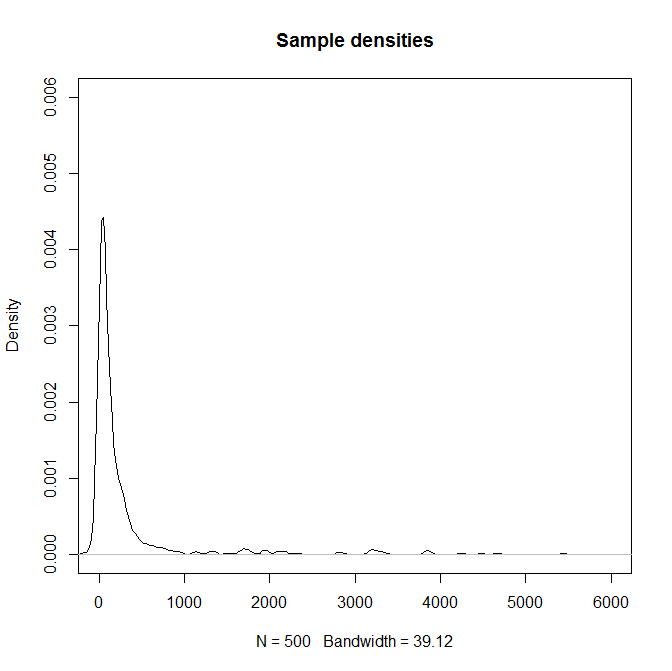 Visualizing the Data
What about the distribution of several gene expression values for all of the arrays.

>plot(density(exprs(sample.ExpressionSet)[,1]), xlim=c(0,6000), ylim=c(0, 0.006), main="Sample densities")
>for (i in 2:25){
lines(density(exprs(sample.ExpressionSet)[,i]), col=i) }
Visualizing the Data
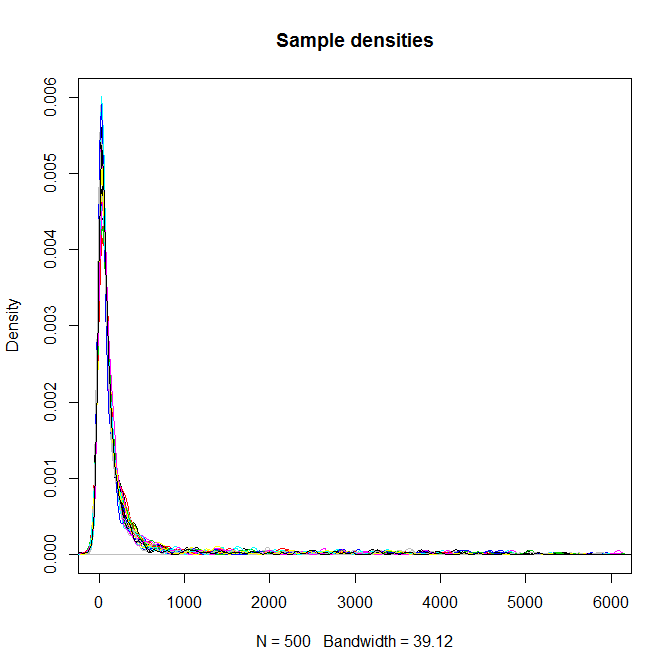 Subsetting the data
We can subset our microarray object just like a matrix. 
In gene array datasets, samples are columns and features are rows. 
Thus if we want to subset of samples (i.e. things like cases or controls) we want columns.
However if we are interested in particular probes, we subset on rows.

	> sample.ExpressionSet$sex 
	> subESet<-sample.ExpressionSet[1:10,] 
	> exprs(sample.ExpressionSet)[1:10,]
	> exprs(subESet)
Subsetting the data
What if we only want to consider females?

> f.ids<-which(sample.ExpressionSet$sex==”Female”)
> femalesESet<-sample.ExpressionSet[,f.ids]

What if we only want to only AFFX genes? We can use the command grep in this case...

> AFFX.ids<-grep(“AFFX”, featureNames(sample.ExpressionSet))
> AFFX.ESet<-sample.ExpressionSet[AFFX.ids,]
Next Steps?
Now we are familiar with the data, we could go the next step and do the analysis...
Pre-processing: assess quality of the data, remove any probes we know to be non-informative
Look for differential expression using a machine learning technique
Annotation
Gene set enrichment
...

Fortunately, Bioconductor provides workflows for many common analyses to help you get started.

	http://bioconductor.org/help/workflows
Although R has many statistical packages, packages in Bioconductor are designed for bioinformatics type problems

We have only touched on one small part of what is available

For further help using Bioconductor
The Bioconductor website has workshops from previous years
There is also an annual User’s group meeting
Package vignettes and help files also often contain examples with “real” data so you can work through and example